XX WIEK
POCZĄTKOWO DOMINUJE SECESJA
Przypominam, że XIX – miał dwa tory:-popieranie akademikówlub-awangarda (realizm, impresjonizm, symbolisci…)

W XX w. – mamy dwie postawy:-hołd sztuce XIX w-awangarda (przeciwstawienie się secesji)
W XX w. -mnóstwo kierunków, często w tym samym czasie, na różnych terenach
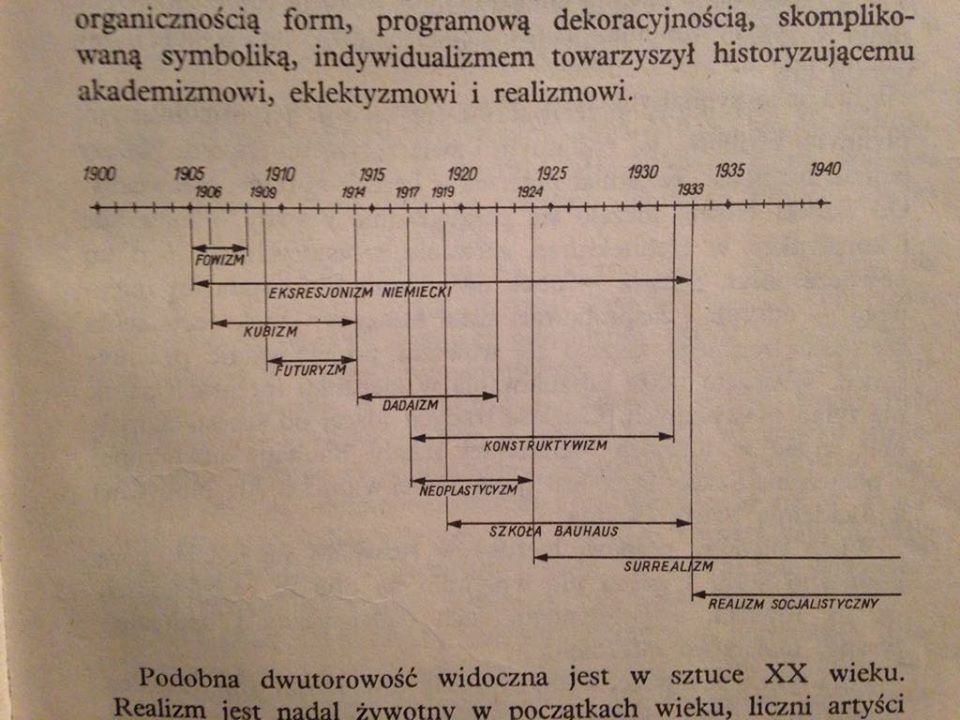 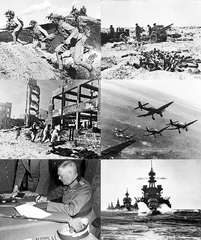 Sytuacja
Destabilizacja, lęki
Wojny światowe, rewolucje, dyktatury
Bunt przeciw porządkowi społecznemu
Komunizm
Zwątpienie w wartości, poczucie absurdu
Kilkadziesiąt milionów ludzi ginie…
Straty moralne. Walka ideologiczna
Konflikty

SZTUKA ODBIJA TE NASTROJE
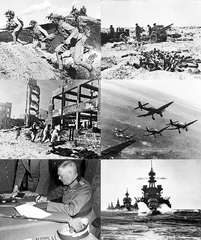 Dla tych, którzy potrzebują powtórki z dziejów, a ciężko przychodzi czytanie książki do historii  :1. Animacja o historii Polski https://www.youtube.com/watch?v=elHsrJJD1v4
2. Odzyskanie Niepodległości przez Polskę (Historia bez cenzury) https://www.youtube.com/watch?v=ispmPY0dIXo
3. „Niezwyciężeni” https://www.youtube.com/watch?v=M7MSG4Q-4as
4. wiedza rzetelna, ale sposób podania dość oschły - ostrzegam 
https://www.youtube.com/watch?v=v7zqrcPJ7cY&t=62s
https://www.youtube.com/watch?v=dMRoTbW04as    Matura to bzdura z powtórką z historii XX w.
Osiągnięcia nauki i techniki
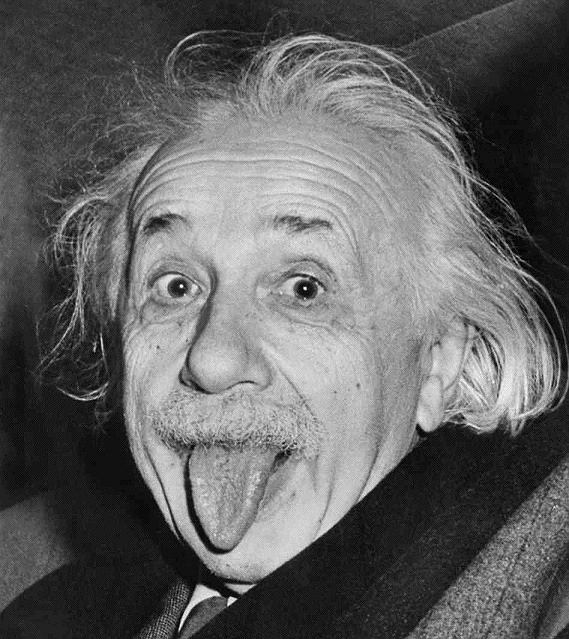 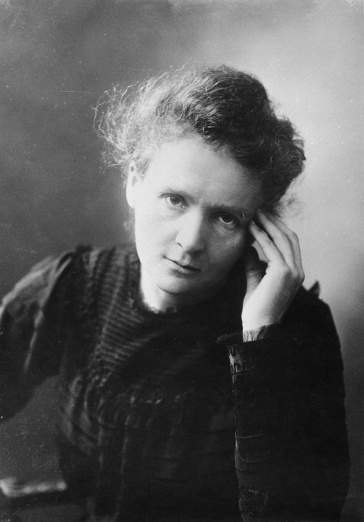 Promieniotwórczość
Teoria kwantów
Hormony, witaminy
ROZWÓJ FILMU
ROZWÓJ PRASY I FOTOGRAFII
Parowce, samoloty, tv, radio, atomy, radary….
Loty kosmiczne
genetyka
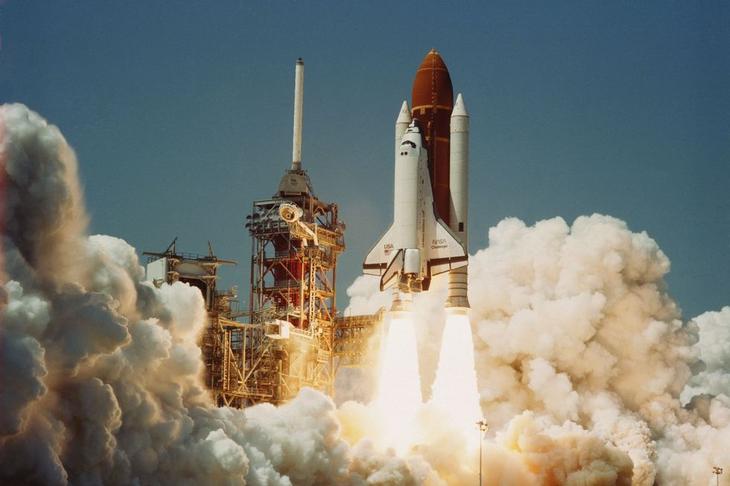 Filozofia
Freud, Jung   
Bergson, Nietzsche
Marksizm-leninizm
Wielość poglądów
Rozwój psychologii, logiki, socjologii, kosmologii..
EGZYSTENCJALIZM: człowiek w przeciwieństwie do otaczającego go i zagrażającego mu świata jest świadomy swojego istnienia. Życie jest nietrwałe. Człowiek chce bronić swojego istnienia!
Środowisko artystyczne
Różne prądy
Paryż, Berlin, Monachium, Drezno, Holandia, NY – różne środowiska
Paryż – miejsce spotkań ludzi z całej Europy, studia
RUCHY ARTYSTYCZNE – łączą we wspólnych zainteresowaniach przedstawicieli różnych dziedzin (literaci, muzycy, plastycy…)
FOWIZM
1905-1908
Powstał jeszcze w czasie secesji
Początek rewolucji w sztuce
FRANCJA
Nazwa od krytyka, który porównał styl do dzikich bestii: les Fauves – drapieżcy
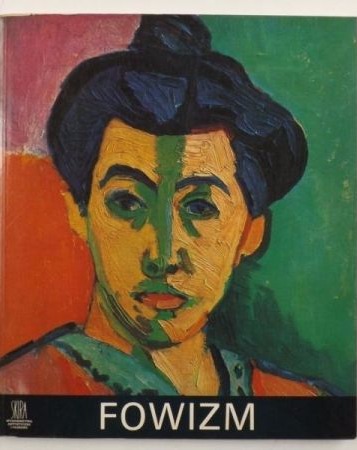 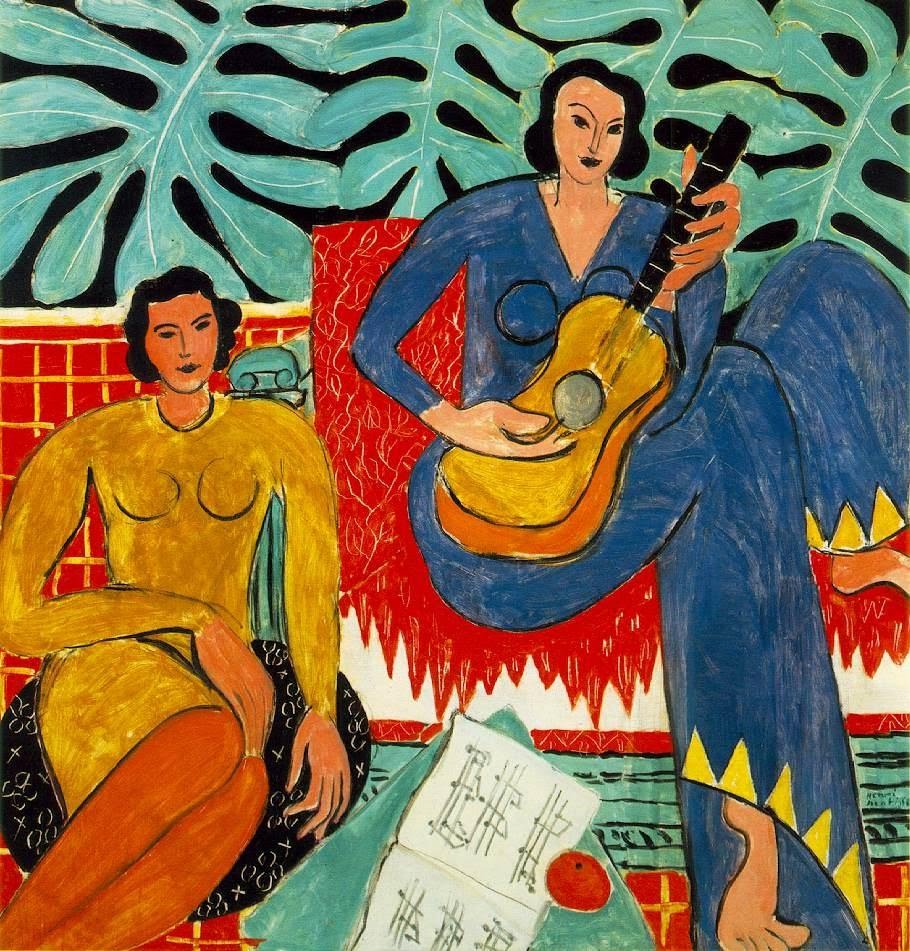 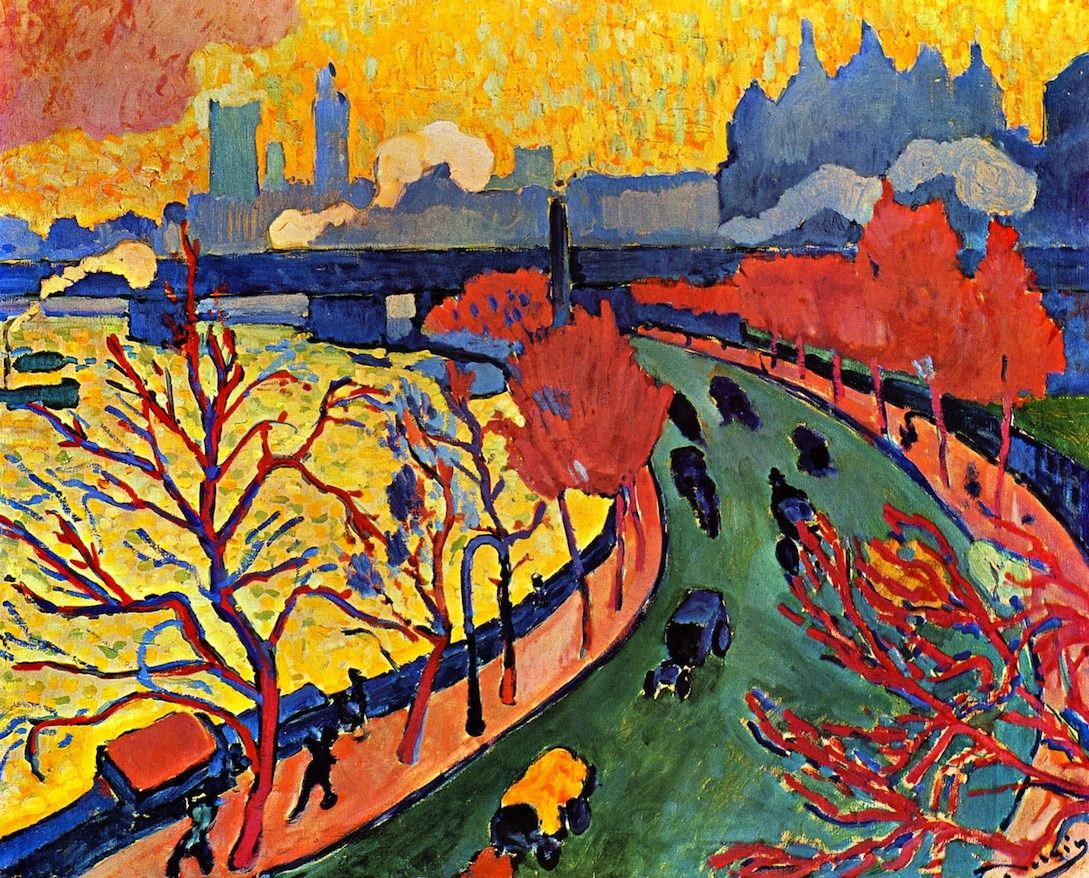 Cechy:
Jaskrawe, płaskie plamy barwne
Linia o niespokojnym brzegu
Kontrasty, ODREALNIENIE
Uproszczenie- skrajna synteza
Barwa określa emocje
Żywiołowość, gwałtowność, siła przekazu
Przewaga instynktu
Spontaniczność, lecz uporządkowana
Radość życia
Rezygnacja z iluzji przestrzeni
INSPIRACJE:sztuka ludowasztuka murzyńskaszt. Ludów prymitywnych



+ duża rola rysunku, rola LINII, która konstruuje kompozycję
Henri Matisse1869-1954
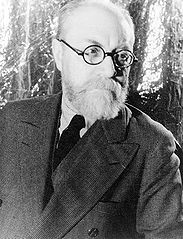 Najsłynniejszy fowista
Ulegał różnym wpływom – od postimpresjonistów po kubistów
Malarstwo sztalugowe, ścienne, ceramika, rzeźba, grafika, wycinanka, dekoracje, kostiumy….
Świadomy, wykształcony

Życiorys dla chętnych: https://www.youtube.com/watch?v=-6iYVr9AsGU
Przepych, spokój i rozkosz
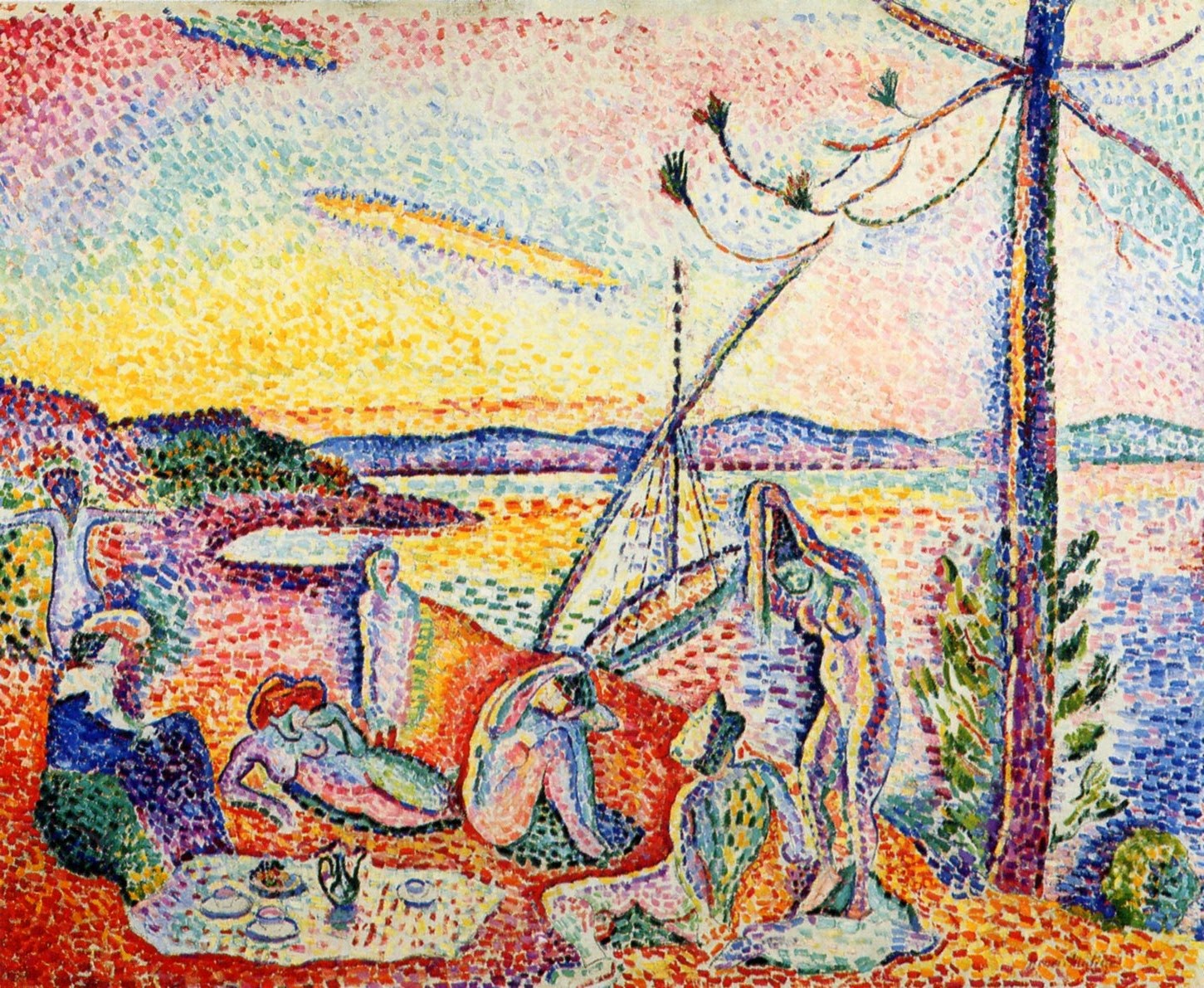 Radość życia
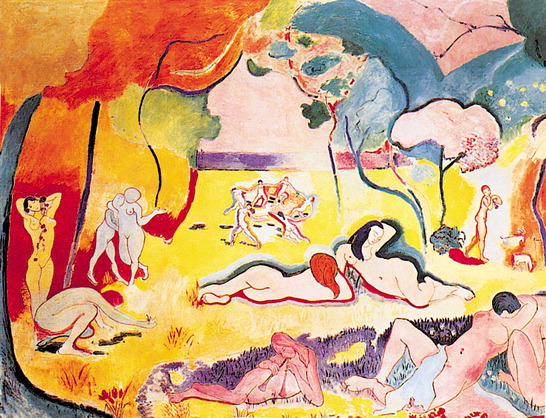 Taniec, 1910, Ermitaż
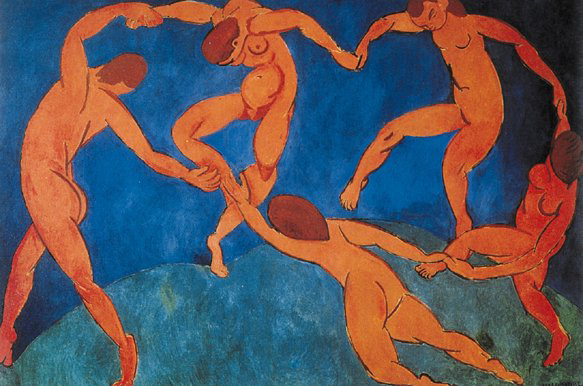 Muzyka 1910
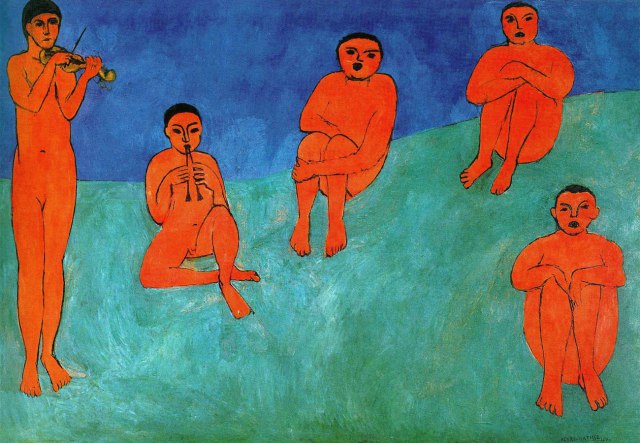 Portret żony, 1902
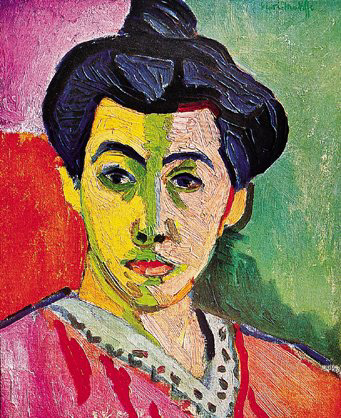 Czerwony pokój 1908
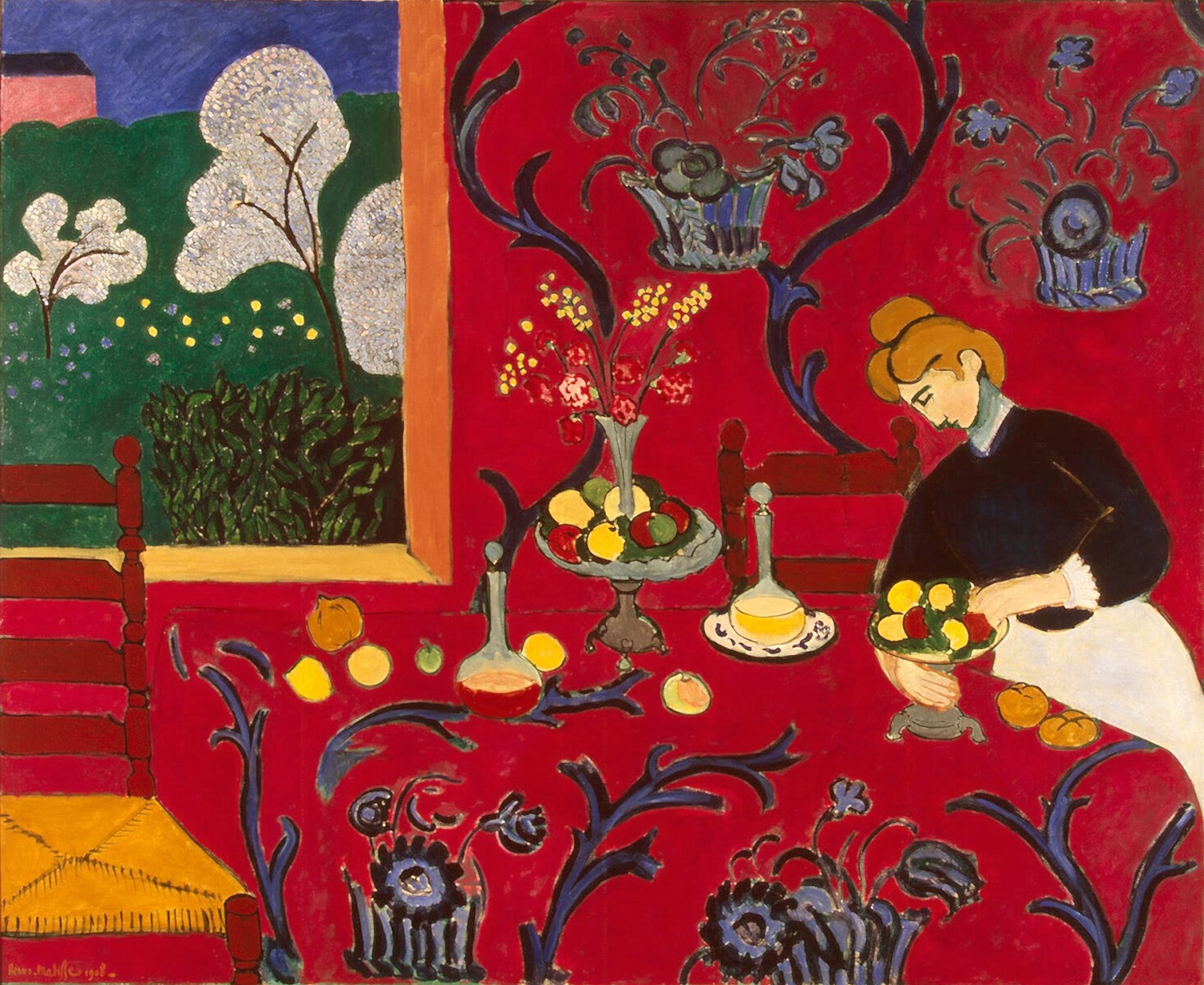 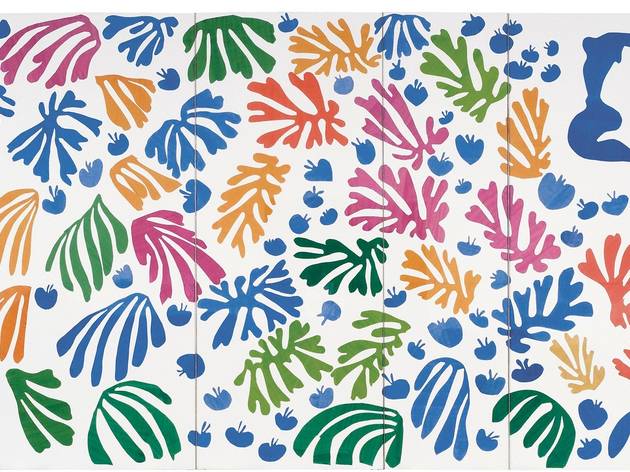 Lekcja muzyki, 1917
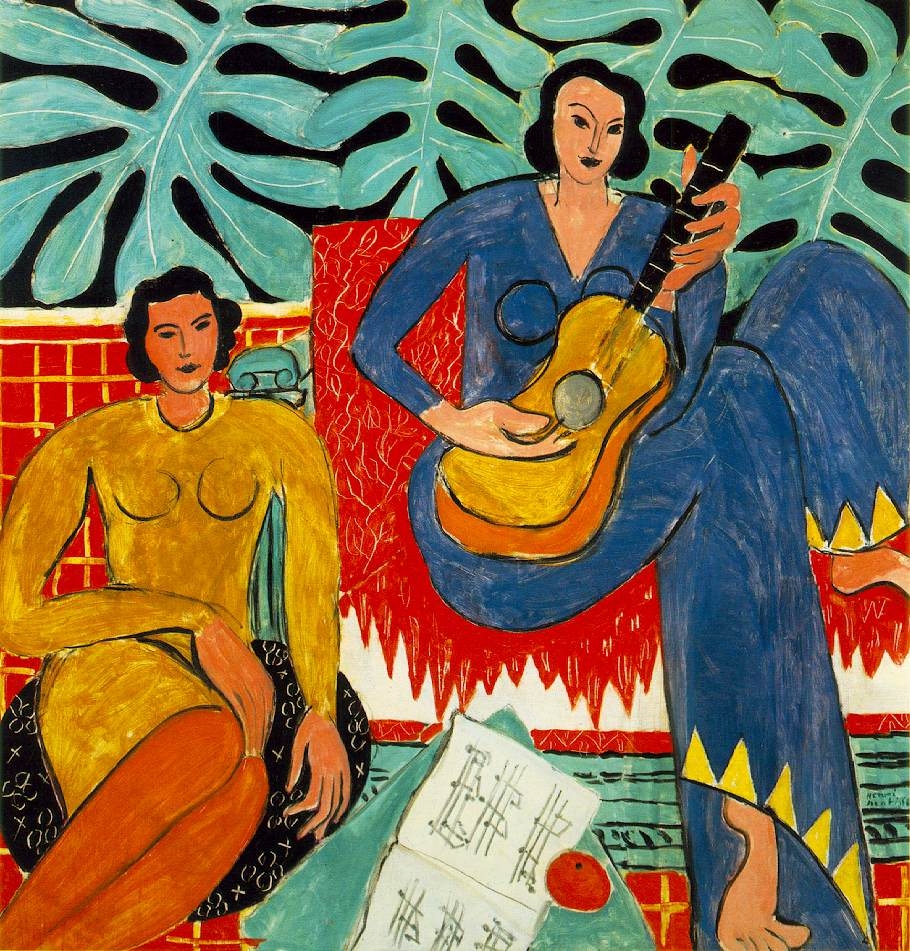 PODSUMOWANIE ŻYCIA – kaplica Dominikanek w Vence 1951
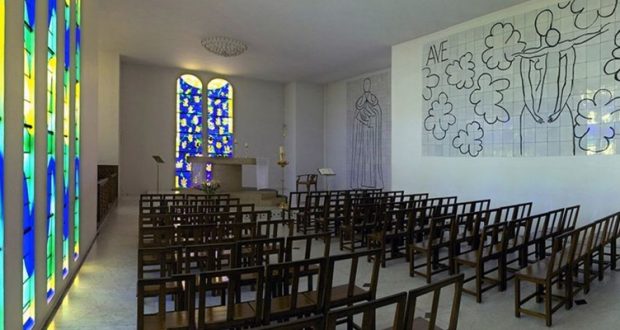 Andre Derain
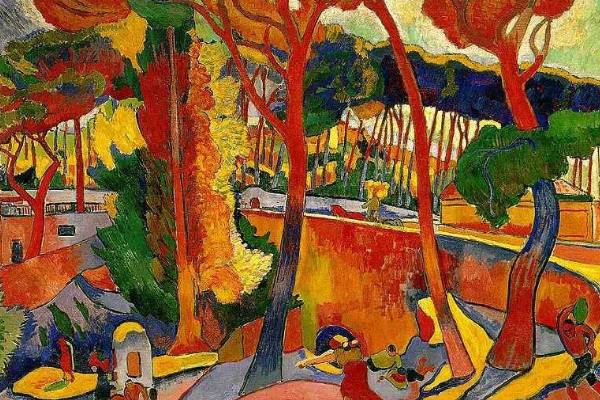 Most w Londynie
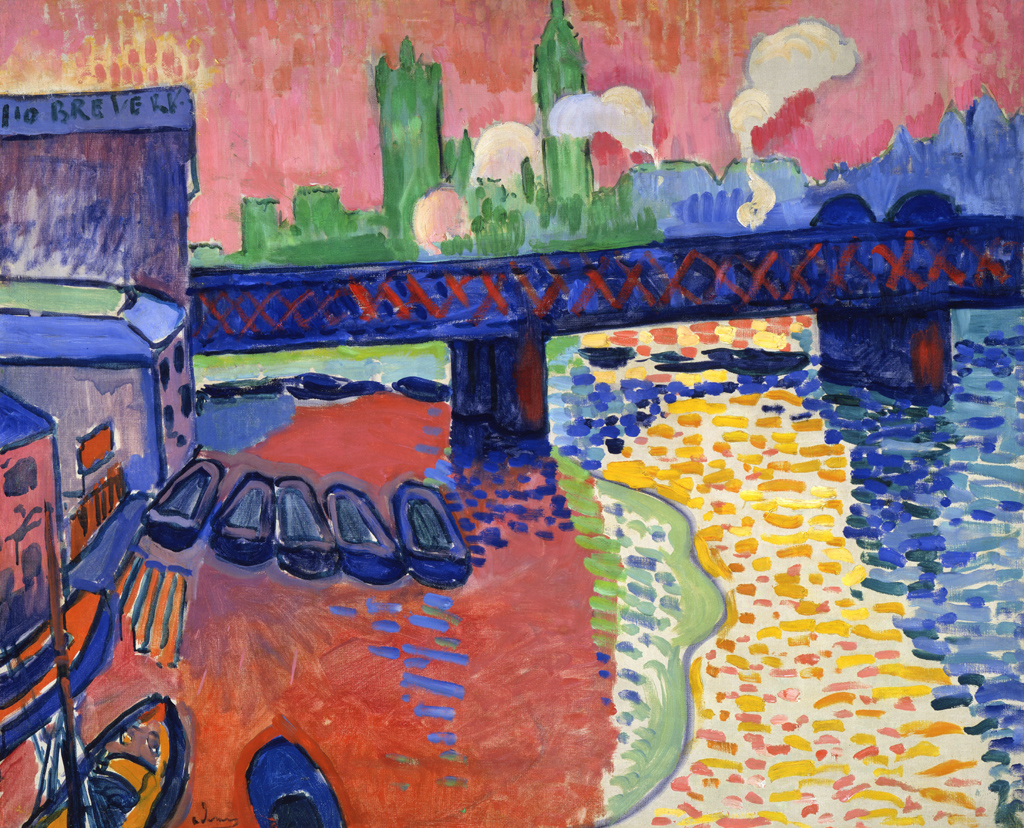 Most Westminsterski, 1906
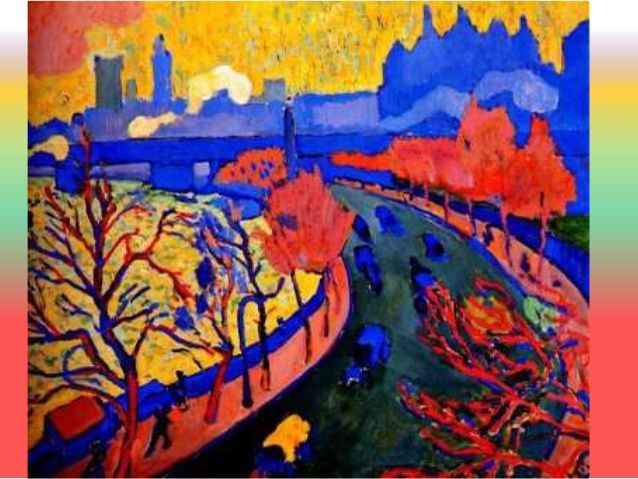 Maurice Vlaminck 1876-1958
Samouk, insp. Van Goghem
Holowniki na Sekwanie, 1905
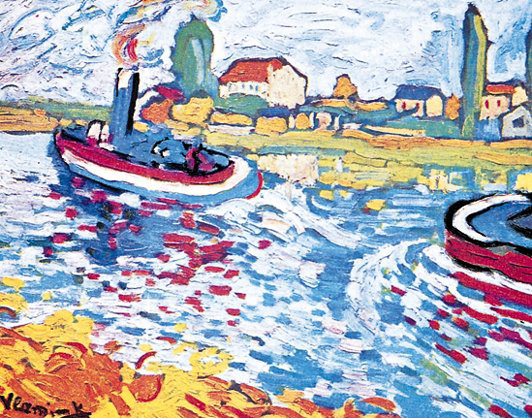 Czerwone drzewa, 1906
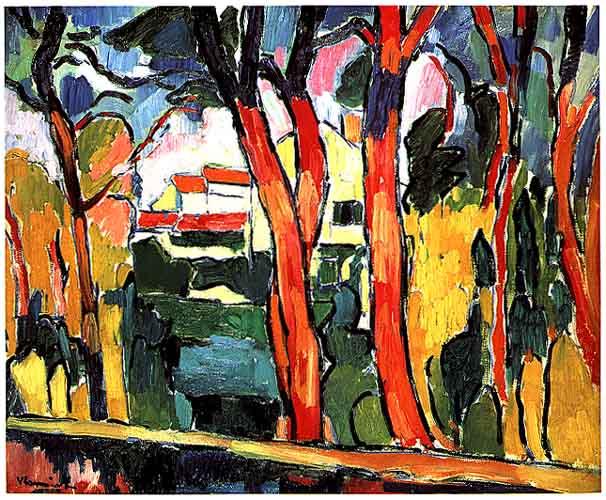 Raoul Dufy 1877-1953
Regata 1908
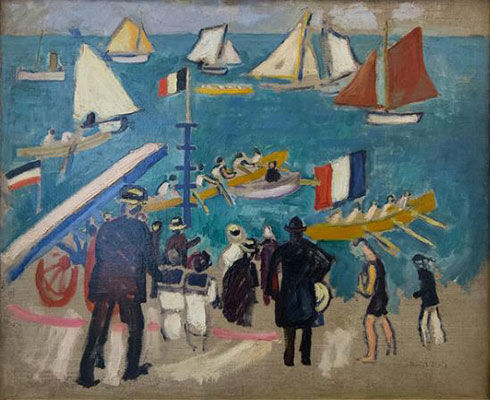 EKSPRESJONIZM
„ekspresyjny” – duża siła działania, wyrazista forma

Pamiętajcie, że ekspresyjne może być dzieło z każdej epoki.  
„ekspresjonistyczne” – znaczy dzieło z XX wiecznego nurtu Ekspresjonizmu
PROTOEKSPRESJONIZM(czyli prąd, który poprzedził i zapowiedział wiele cech ekspresjonizmu)
Van Gogh, Odilon Redon, Toulouse-Lautrec – uważa się, że ich  za ojców, prekursorów ekspresjonizmu 
JAMES ENSOR, EDVARD MUNCH
James Ensor (1860-1949)
Z Belgii
Symbolizm i ekspresjonizm

Pejzaże, martwe natury! groteska, deformacja! dysonanse barw i kształtów! ludzie-maski! szyderstwo życia
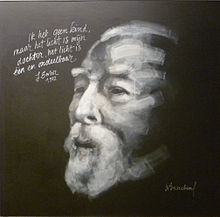 Wjazd Chrystusa do Brukseli (1888)
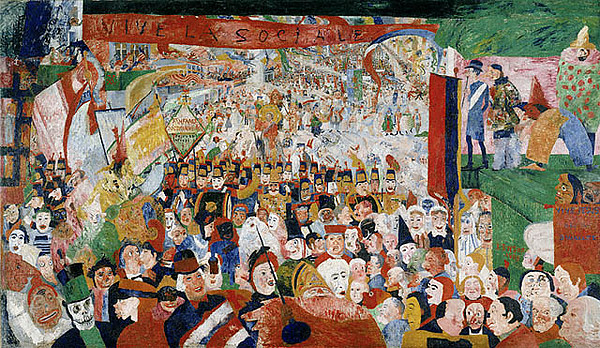 Intryga, 1890
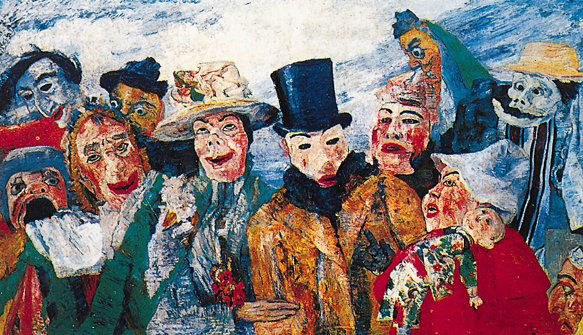 Szkielety wyszarpujące sobie solonego śledzia
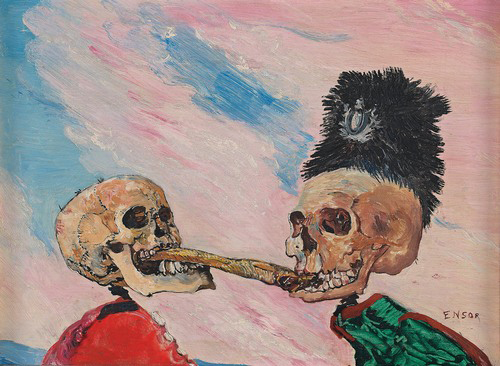 Malujący szkielet
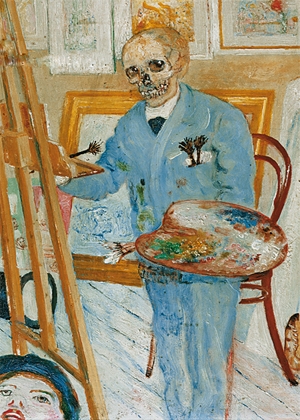 Edvard Munch (1863-1944)
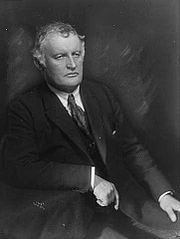 Z Norwegii
Studia w Oslo
Pobyt w Paryżu i Berlinie
Cyganeria artystyczna
Głośna wystawa w Berlinie
Spójna twórczość:miękkie, syntetyczne plamy, faliste i grubelinie, głębia sugerowana barwą, a nie perspektywą. 
Temat: ból, samotność, życie, miłość, śmierć
Cykl Fryz życia: dzieła takie jak:Zazdrość, Wampir, Pocałunek, Madonna, KRZYK
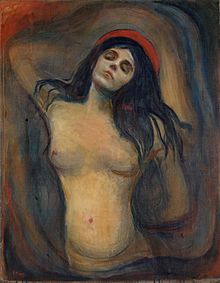 Madonna, 1894-1895
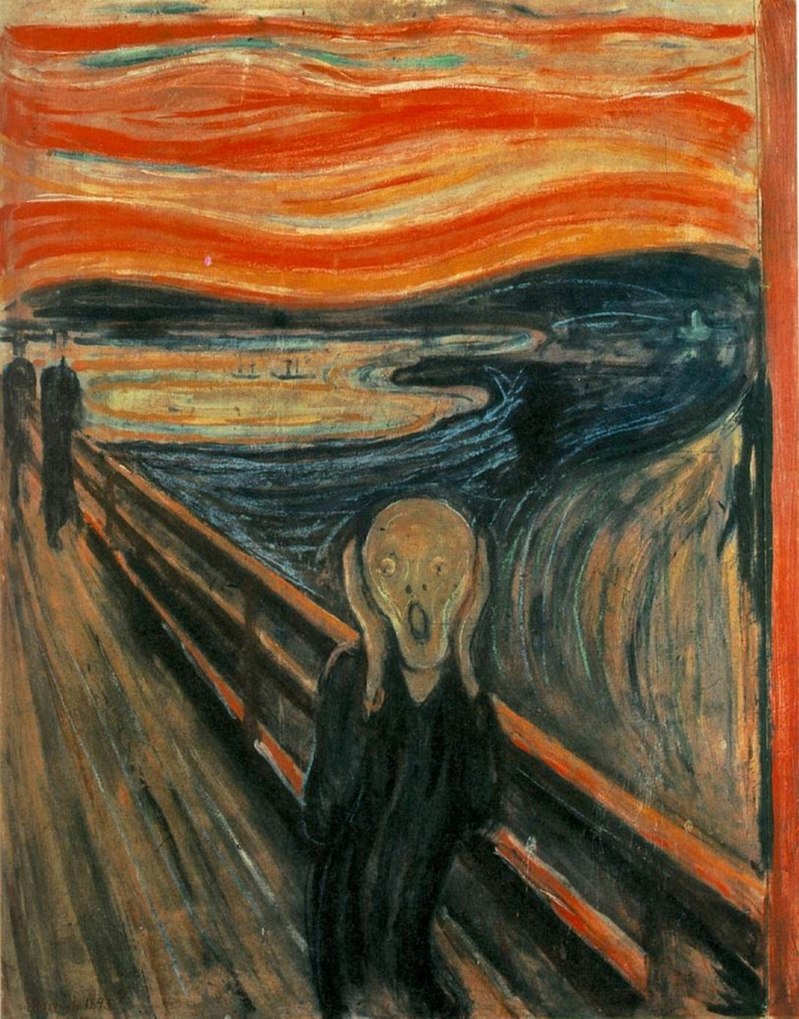 Krzyk, 1893National Gallery Oslo
Krótki film po angielsku o obrazie:https://www.youtube.com/watch?v=FRvxNDjs4p0
Bardzo dobry artykuł o tym niezwykle słynnym dziele: 

https://niezlasztuka.net/o-sztuce/edvard-munch-krzyk-obraz-sekrety-slynnego-dziela/
Taniec życia | 1899-1900,
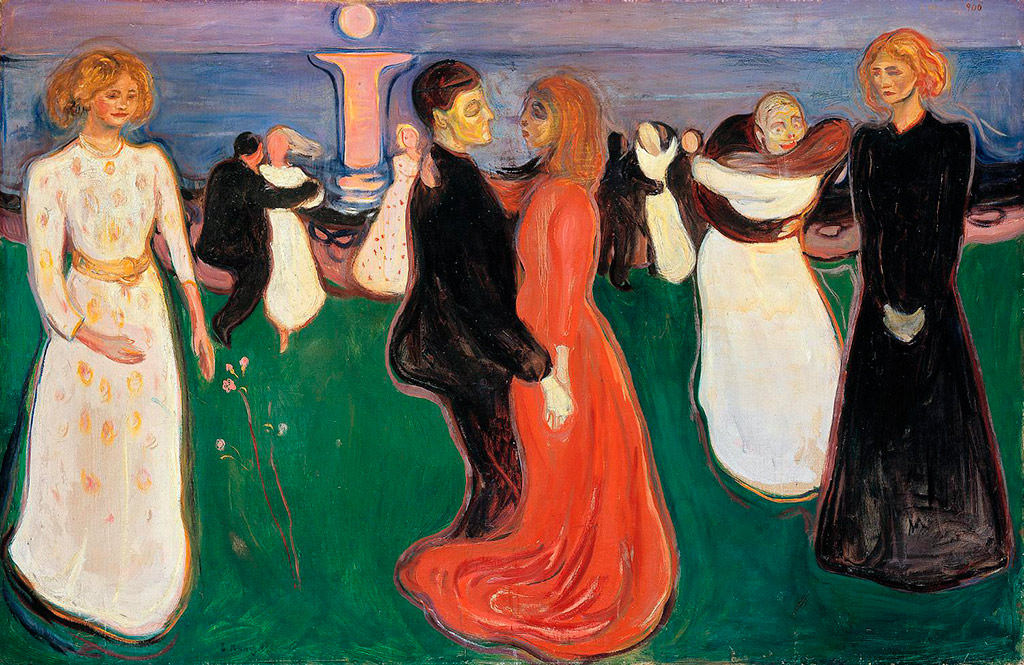 Wieczór na ulicy Karla Johana
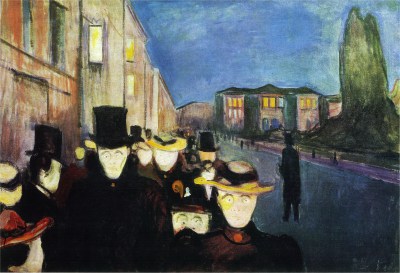 Golgota 1900
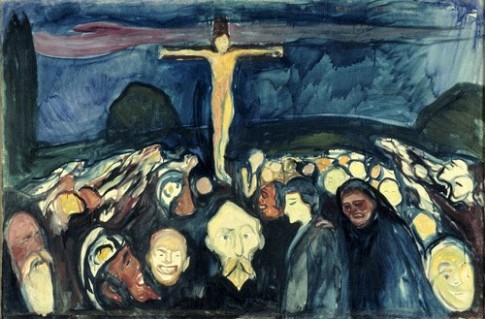 Jego twórczość jest spójna – miękkie wyraziście zarysowane, syntetyczne plamy barwne, faliste linie, deformacje, głębia sugerowana.

Tematyka: życie, śmierć przeżywane w bólu, osamotnieniu.

Ogromny wpływ na ekspresjonizm! (siła, mistycyzm)
Ekspresjonizm w Niemczech
Drezno, Berlin i Monachium - ośrodki
Objął wszystkie dziedziny sztuki

Powstały 3 ważne ugrupowania:
Die Brucke
Der Sturm
Der Blaue Reiter
1905 Drezno: Die Brucke (Most)
Do 1913
Rodzaj stowarzyszenia
Jedna wspólna pracownia
Odrodzili drzeworyt i akwafortę
Odkryli sztukę murzyńską i polinezyjską
Sztuka JEDNOLITA, KONSEKWENTNA

Źródła: Dostojewski, Nietzsche, gotyk niemiecki, renesans, postimpresjonizm, fowiści, MUNCH
Erich Heckel 1883-1970
Symbolizm, niepokój, faktura
Most w Dangast
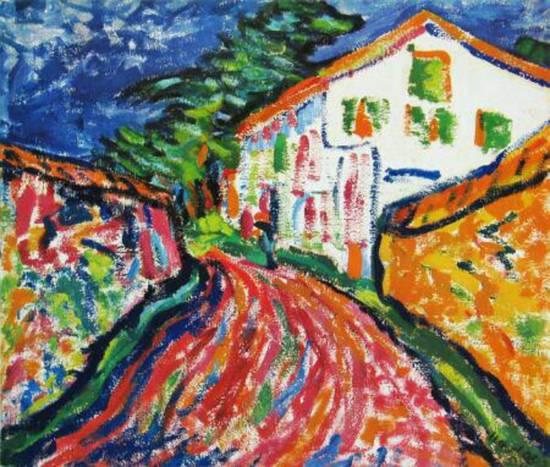 Ernst Ludwig Kirchner (1880-1938)!
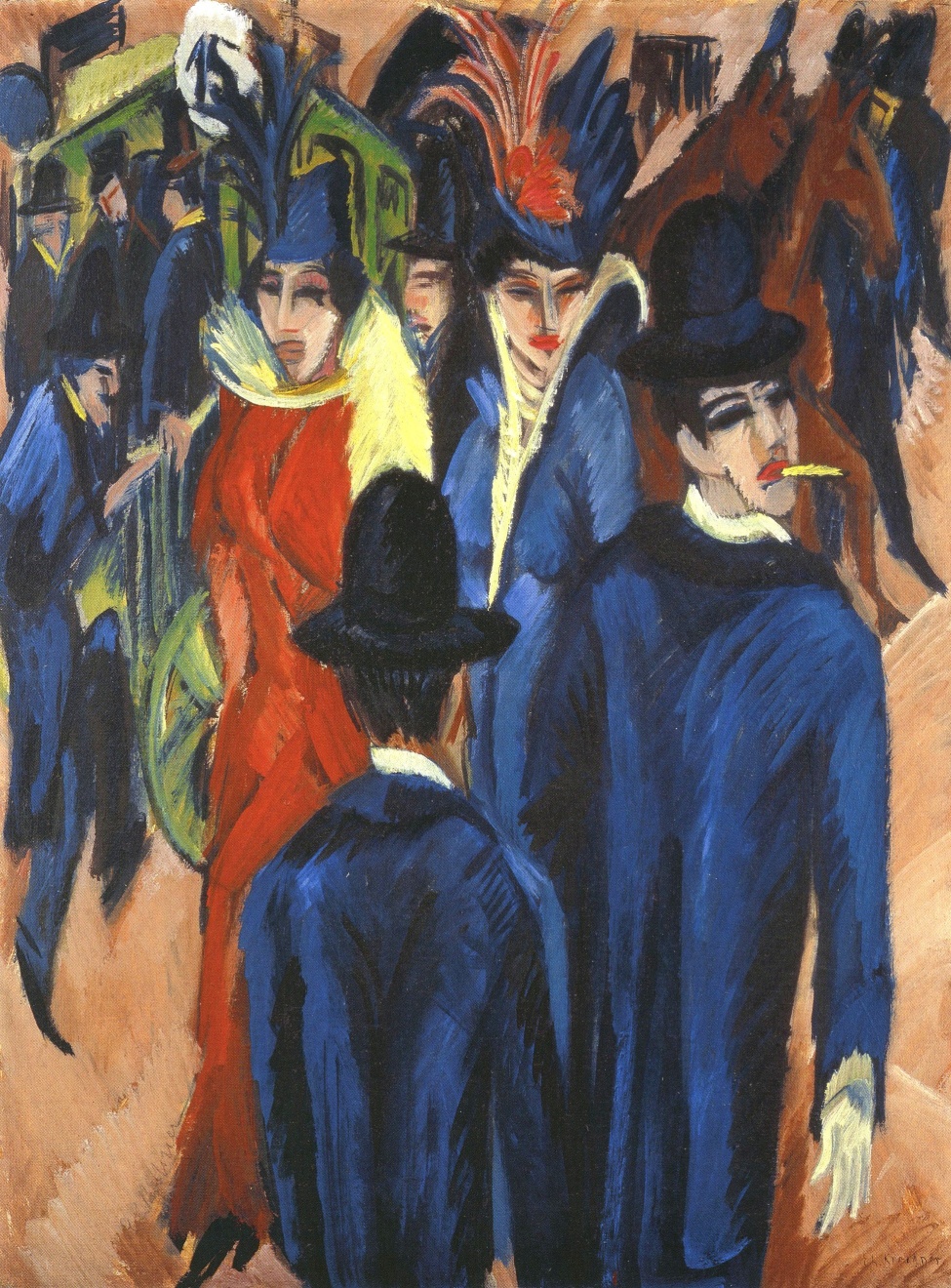 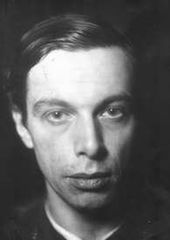 Berlińska ulica,
1913
Przy jego pracach można powiedzieć o typowych cechach ekspresjonizmu:
człowiek był głównym temat w sztuce,
zastosowano łamaną, gruba kreskę, często kontur
jaskrawe kolory, często KONTRAST
wyraźna faktura,
pesymizm, melancholia, wyraźne emocje
deformacja uwypuklająca brzydotę (antyestetyzm)
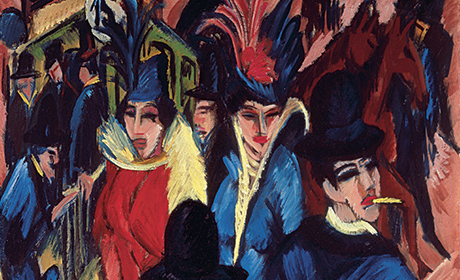 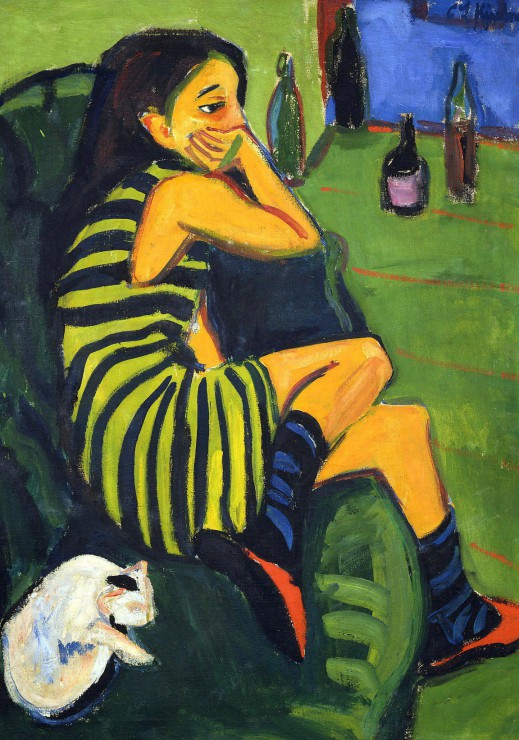 Artistin - Marcella, 1910
Emil Nolde (1867-1956)
Przelotnie związany z grupątrudna sztuka, drastyczna, wulgaryzacja, ból, deformacja
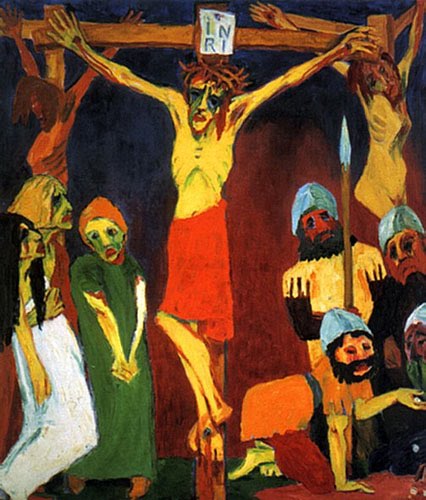 Ukrzyżowanie
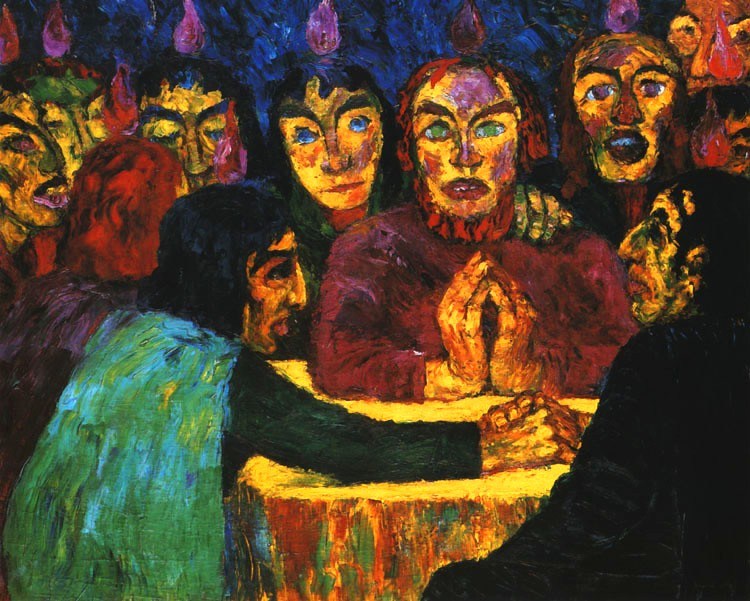 Wciąż żywe maski
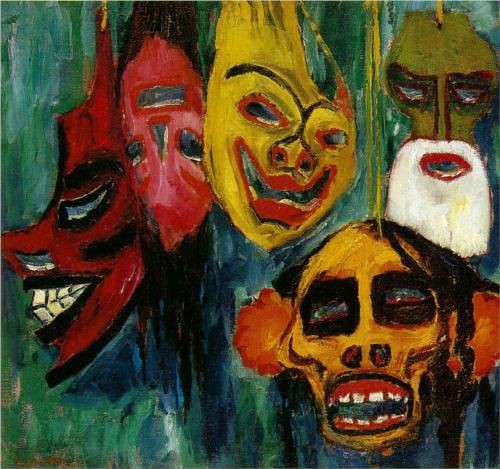 Pogrzeb
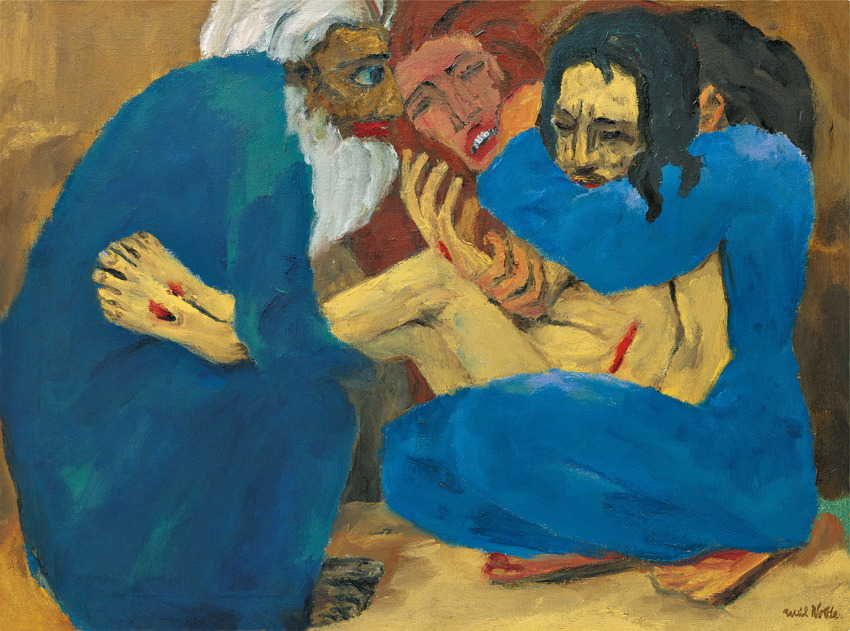 Der Sturm (Burza)
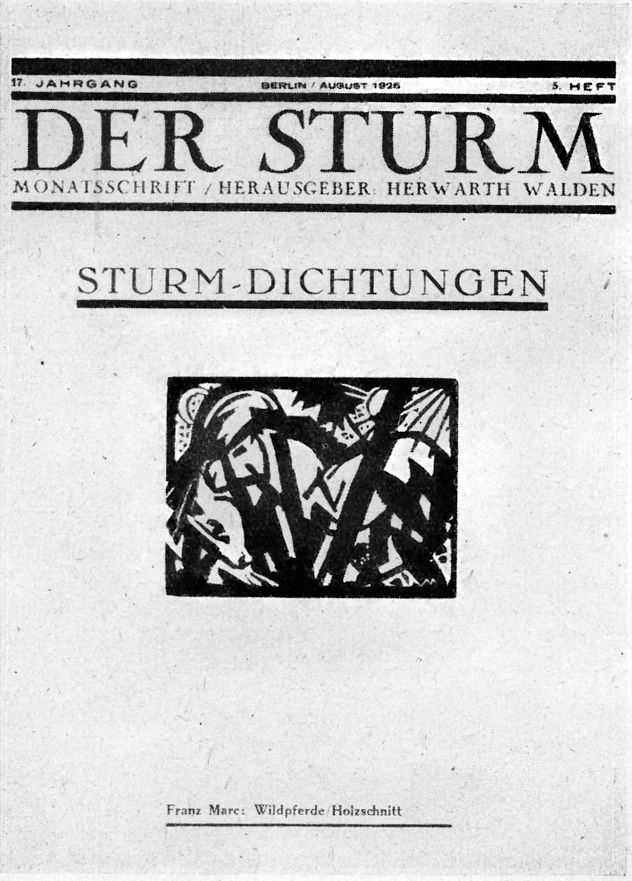 Berlin
Od 1910
Wokół czasopisma, galerii i klubu
Towarzystwo międzynarodowe


Najważniejszy przedstawiciel: Oskar Kokoschka
Oskar Kokoschka (1886-1980)
Portrety psychologiczne
Zawiłe, kręte ślady pędzla
Tonacja głęboka, ciemna
Wiele podróży
tragizm
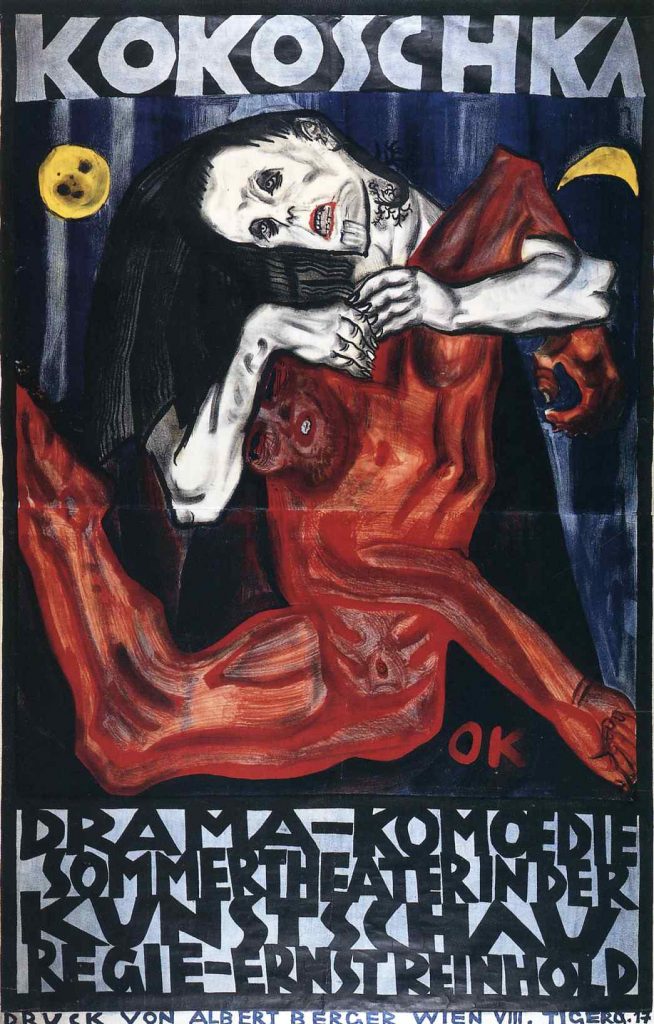 Pieta
Rozpruwacz dusz
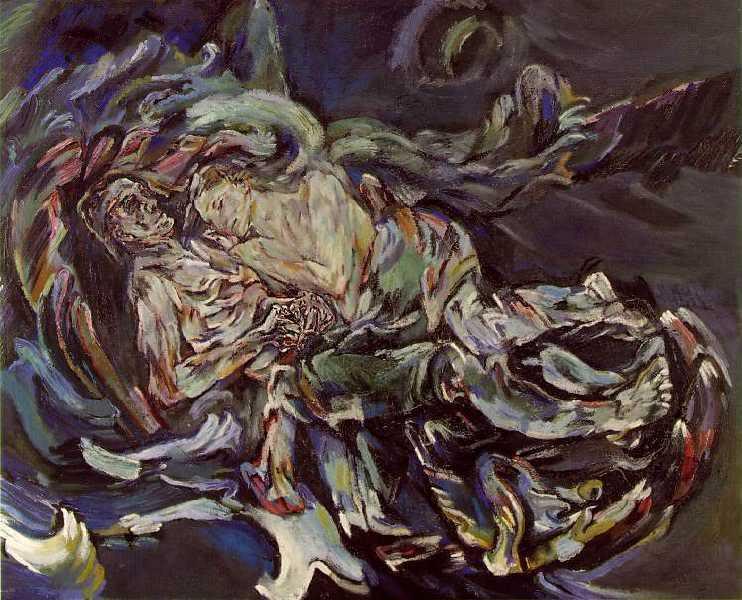 Prometeusz
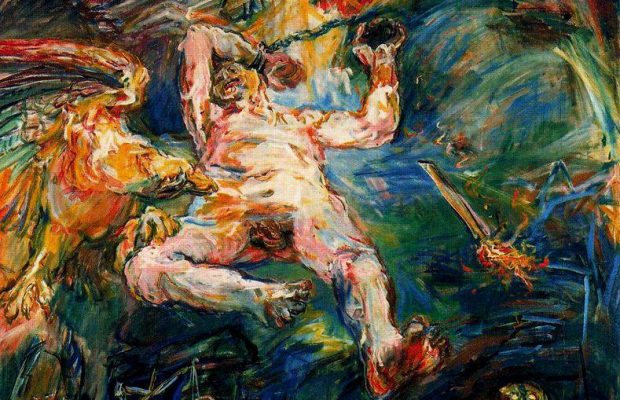 Kochankowie z kotem









Podkreślenie psychiki, kręte ślady pędzla, ciemna tonacja barwna
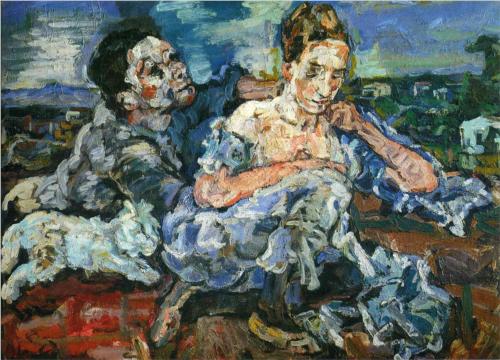 Der Blaue Reiter (Błękitny Jeździec)
1911
Monachium
Charakter międzynarodowy
Popierają rozwój sztuki, młodych kierunków

Zerwanie z odtwarzaniem rzeczywistości, szukają relacji sztuk, POETYKA, subtelność, złożenie…
Wasyl Kandinsky (tylko na początku swojej twórczości!)
Jesień w Murnau, 1908
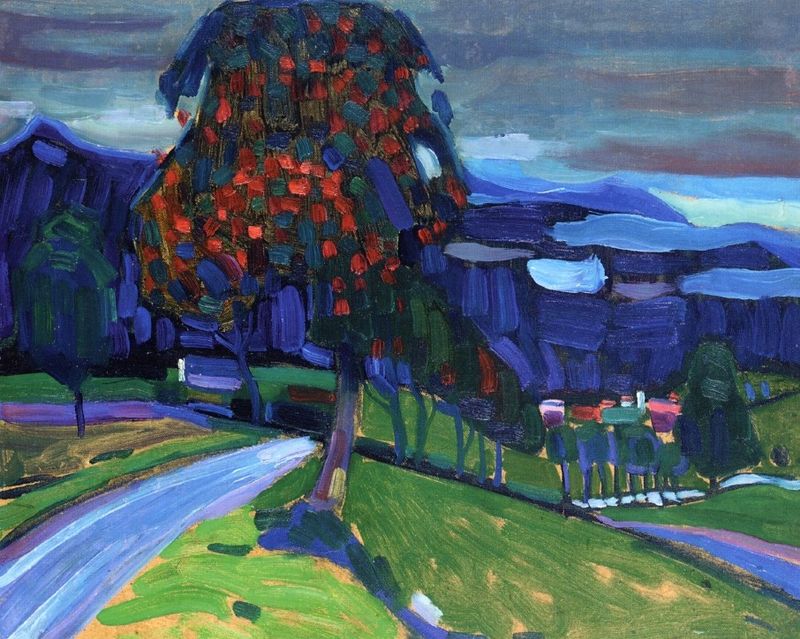 Franz Marc
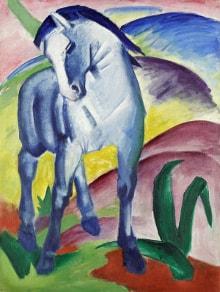 Niebieski koń, 1911
Żółta krowa, 1911
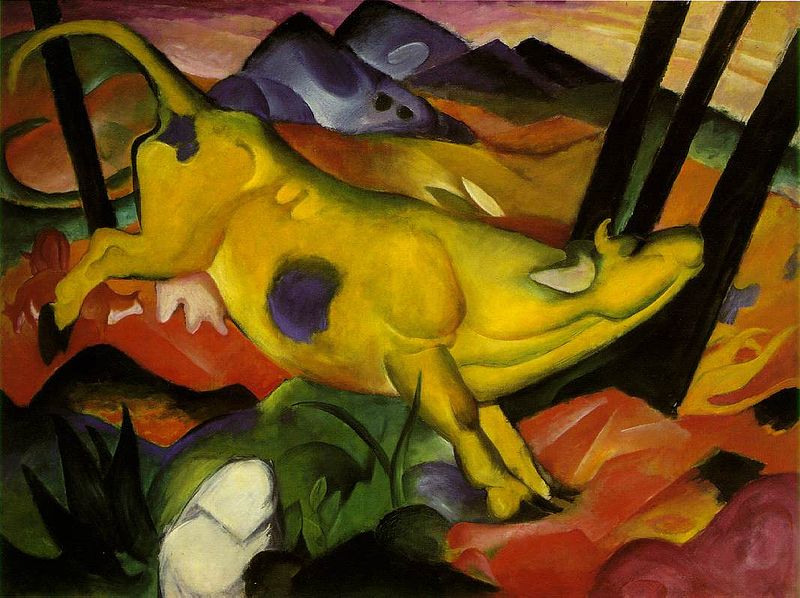 Duże niebieskie konie, 1911
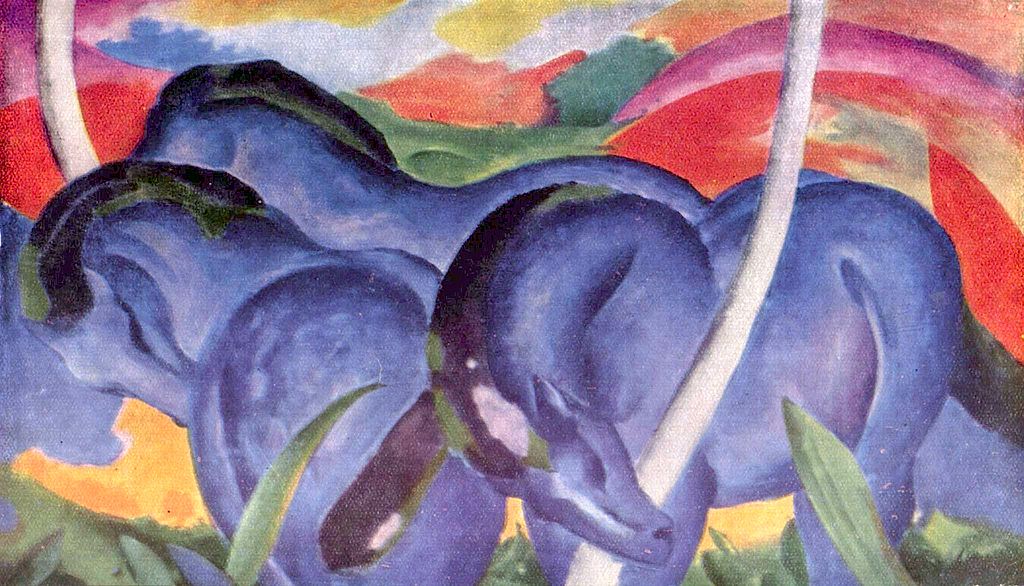 August Macke
Dziewczyny w zieleni, 1914
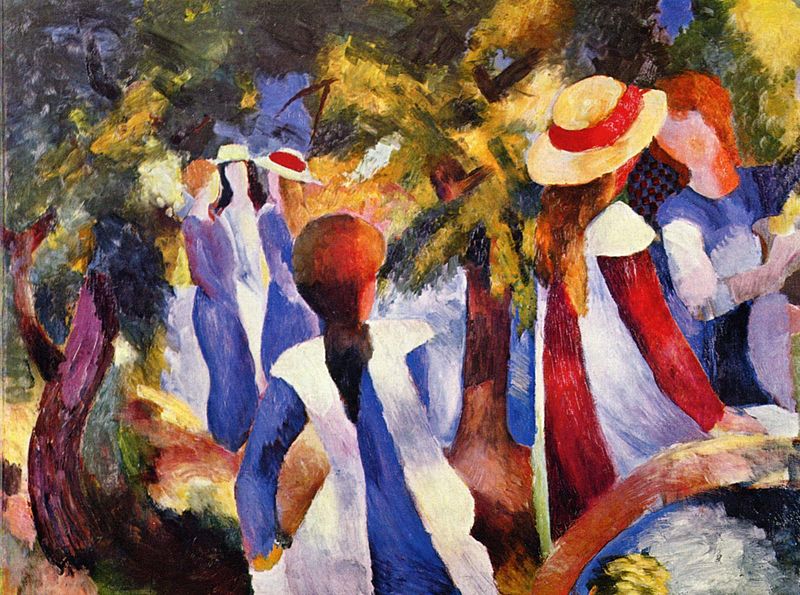 Ogólnie o ekspresjonistach:Wielu artystów ekspresjonizmu ginie na froncie
Wielu staje się inwalidami
Czasy budują sztukę buntowniczą
Powstają grupy i stowarzyszenia
Wiele pracowni artystów „przez przypadek”wyburza wybuch bomby…
Ich prace przez to, że były innowacyjne w formie ale mówiły też o emocjach – były negowane przez rządzących nazistów.
Ciekawostka: Naziści i Hitler zbudowali kiedyś wystawę „Sztuka zdegenerowana”, która miała obśmiać prace tych nowatorskich twórców. Wystawa jeździła po miastach w namiocie cyrkowym… Prace były powieszane często do góry nogami z tekstami je obśmiewającymi… Naziści bali się, że ta sztuka popchnie zwykły lud do buntu…
3 ważnych artystów ekspresjonistów, którzy nie byli w żadnej z omówionych grup
1. Otto Dix
Pochodził z rodziny proletariackiej więc porusza problematykę społeczna; sztuka protestem przeciw wojnie
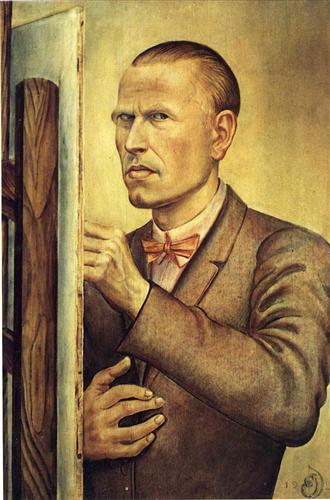 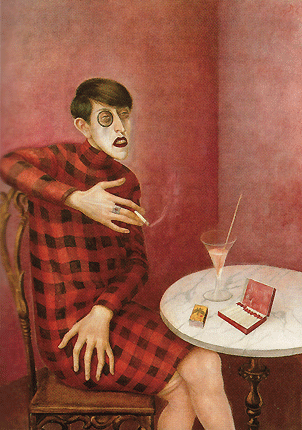 Portret dziennikarki Sylvii von Harden,
1926
Cykl grafik WOJNA
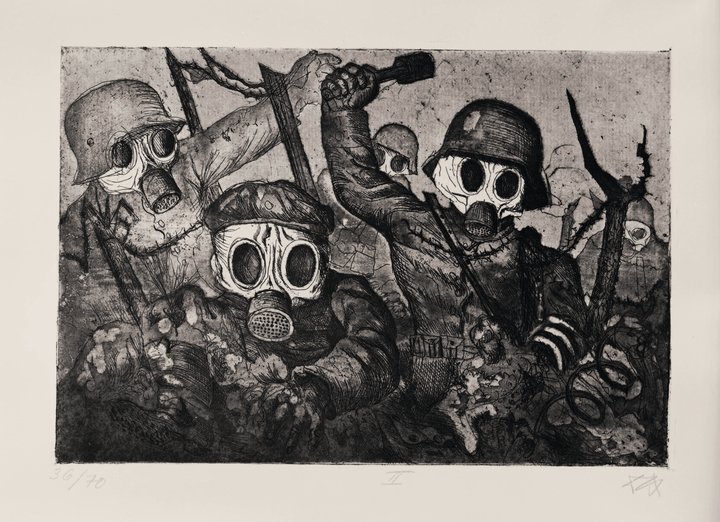 2. Georg Grosz
Grafik, satyryczne cykle,
Plakaty, fotomontaże, potem należał do ruchu Dada
Uczestniczy w rewolucji 1918
Tematy uderzające w politykę
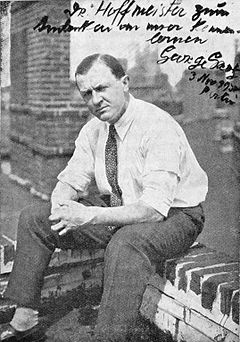 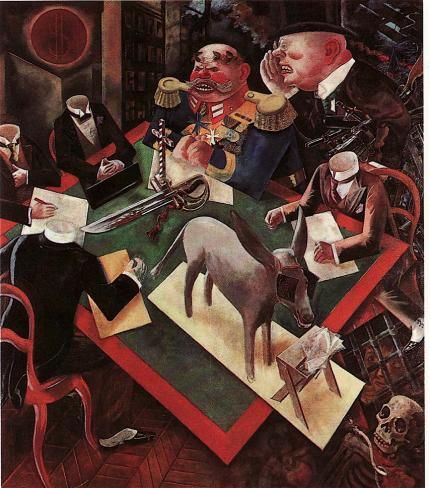 Zaćmienie słońca
1926
Metropolis
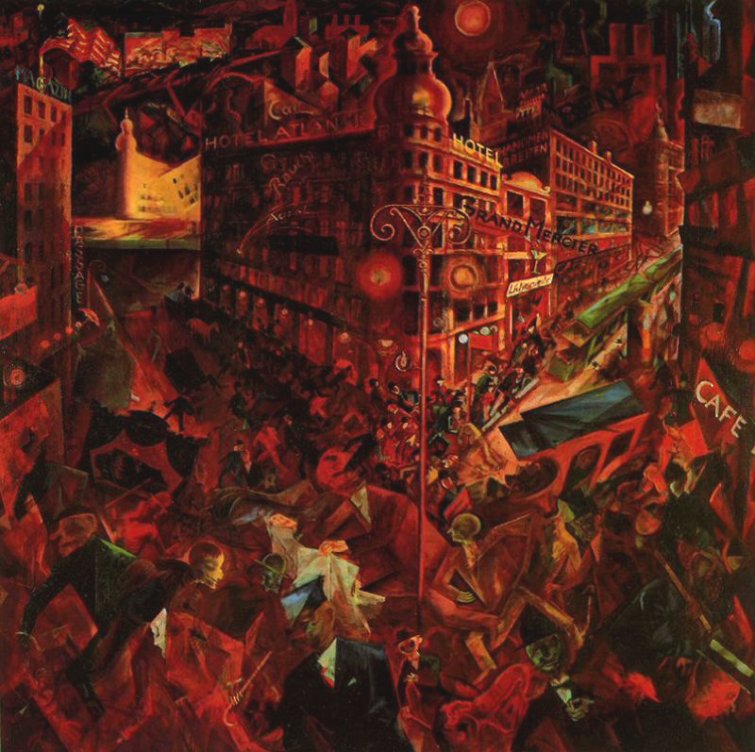 3. Max Beckmann
Wrażliwy na najgorsze strony ówczesnych lat
Straszliwe przeżycia z wojny, w której sam uczestniczył
Tragedie wyraża w symbolice
Noc 1918
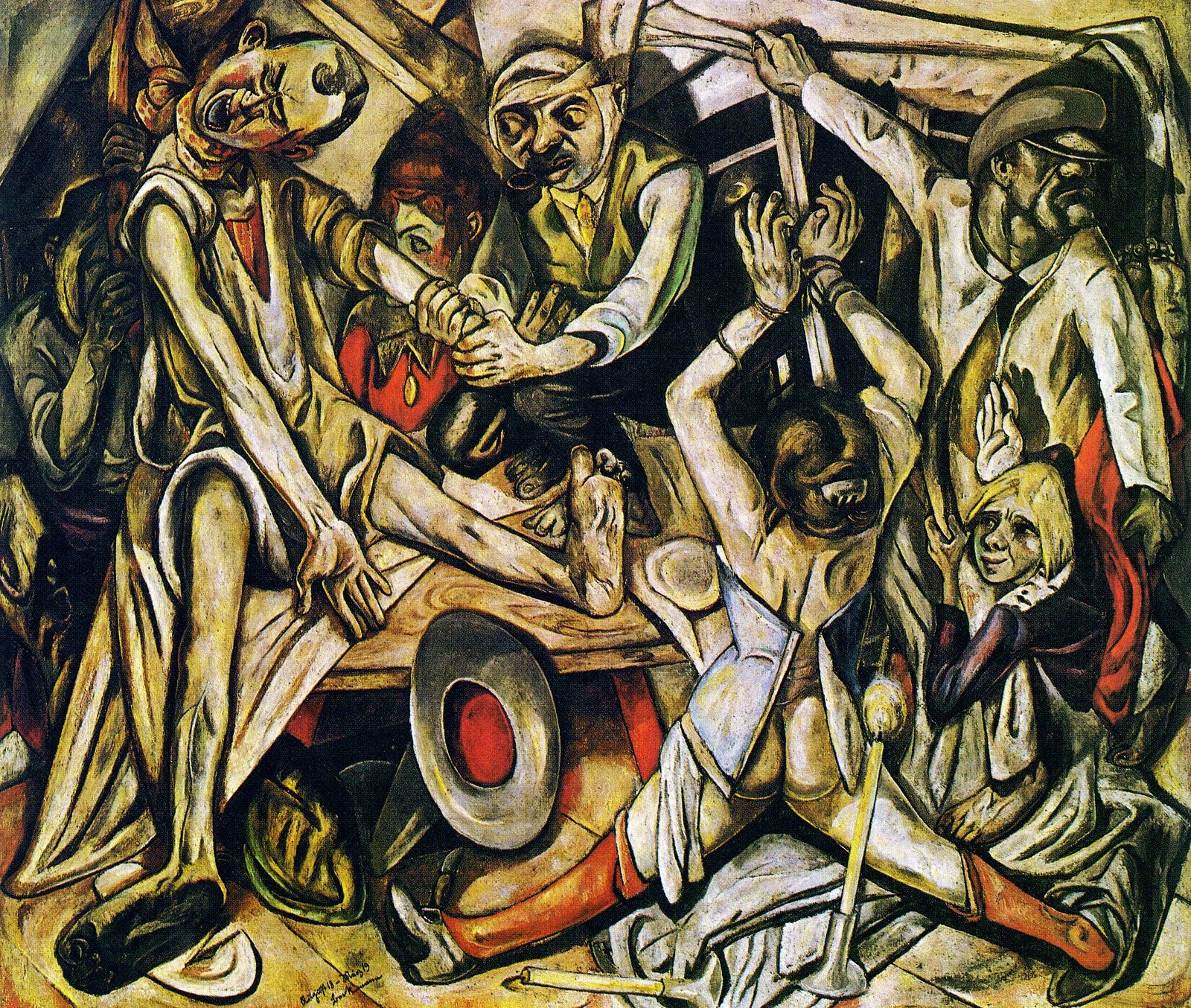 Towarzystwo paryskie
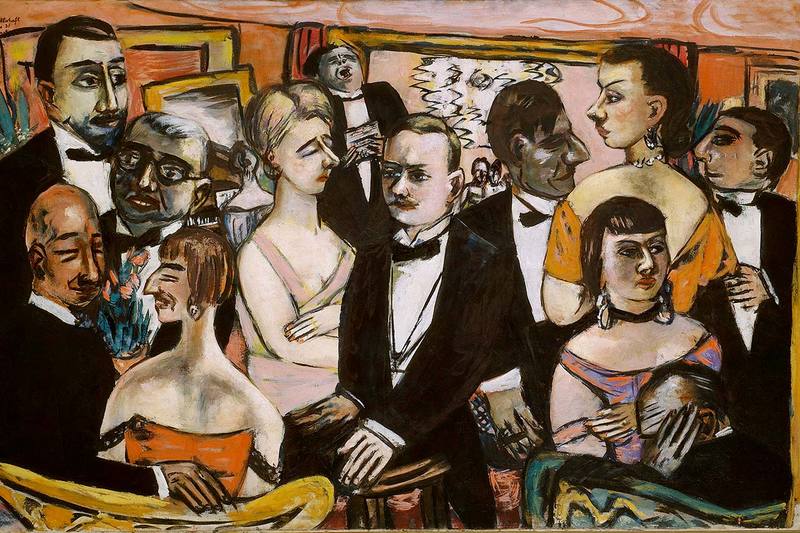 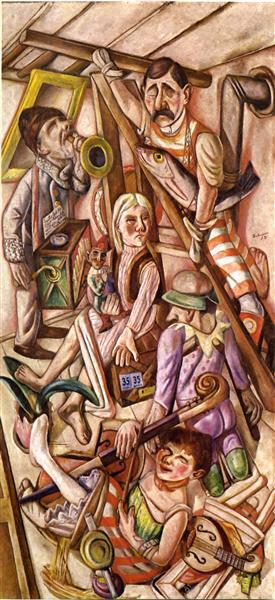 „Sen” 1921 – sen niewinnego dziecka otoczonego przeztwory powojennej rzeczywistości:biedaka, prostytutkę, inwalidę, zbrodniarza.


Artysta musiał uciekać z kraju.
ARCHITEKTURA
Peter Behrens
Alexanderhaus w Berlinie
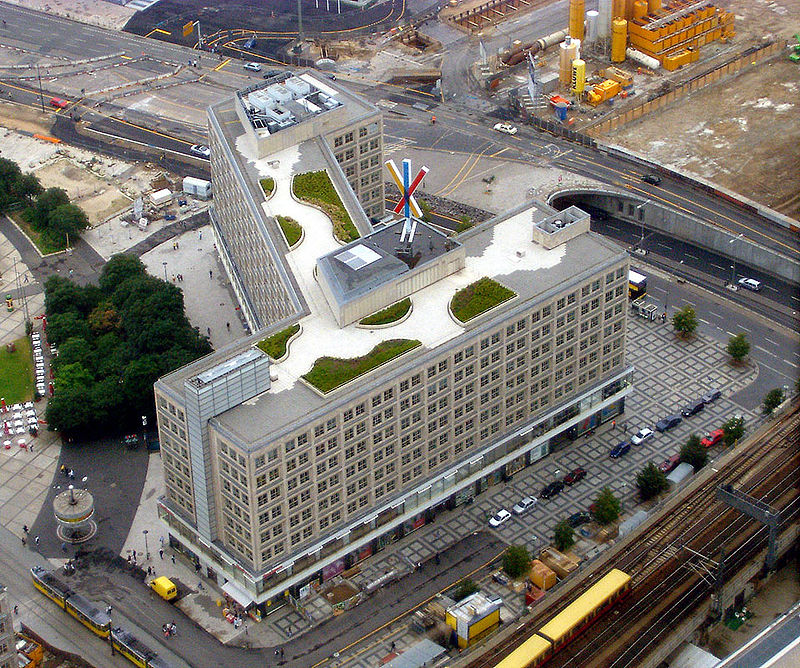 Max Berg
Hala Stulecia (dawniej Ludowa) we Wrocławiu (1912-13)
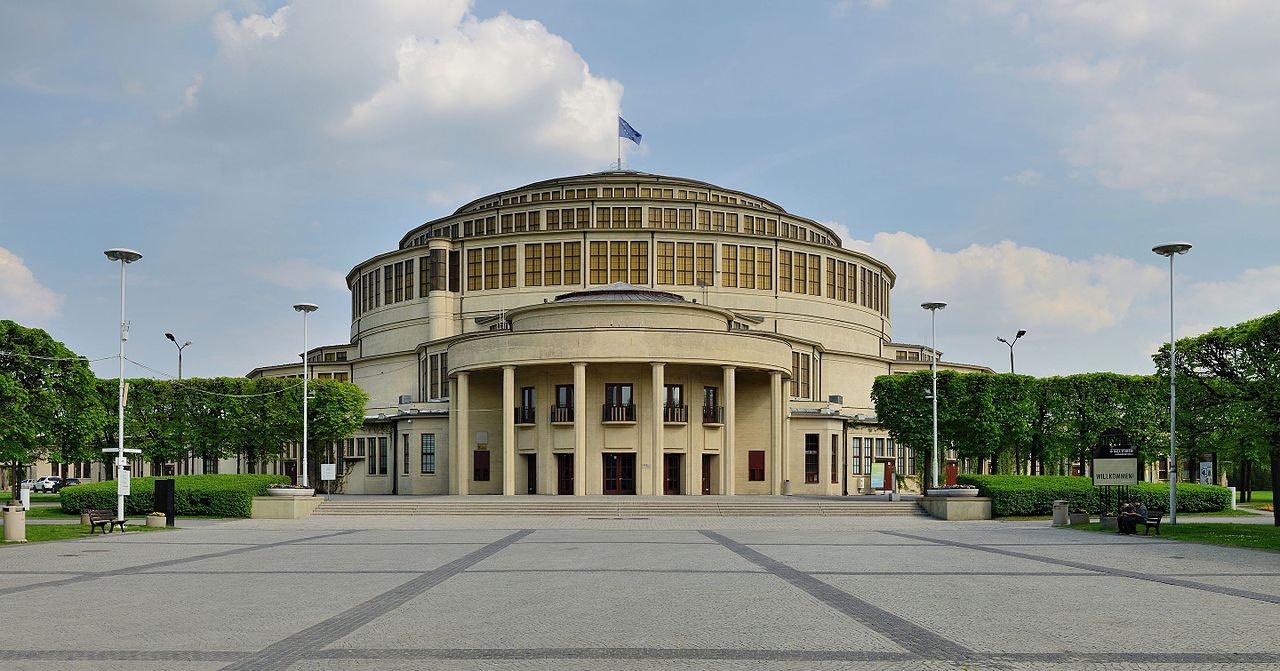 Erich Mendelsohn
Obserwatorium astrofizyczne dla A. Einsteina1920-21
Silnie zaznaczone kierunki i krawędzie
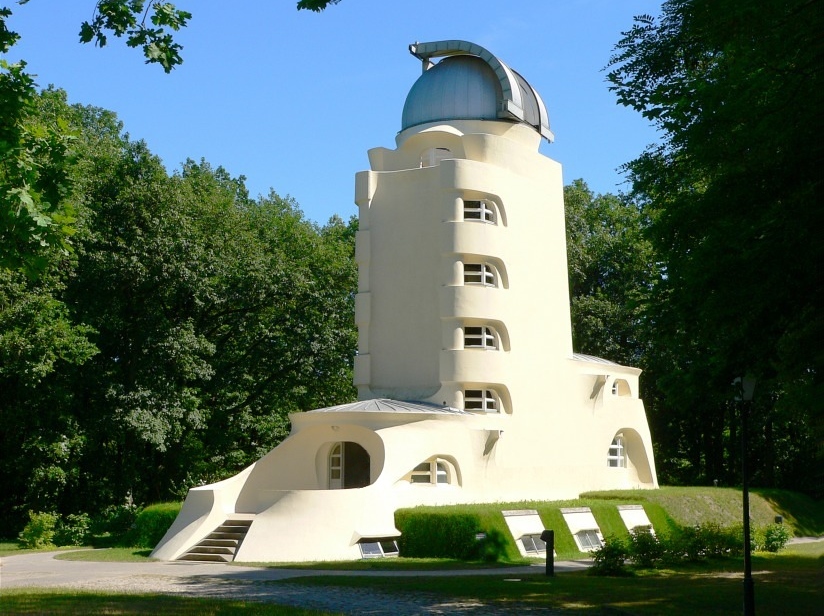 Podsumowanie ekspresjonizmu niemieckiego (bo przybierał różne formy):
Dysonanse
Nasycone barwy, często gama przybrudzona
Nastrój ciężki
Deformacja
Rola czerni
Symbolizm określający przeżycia
Brak iluzji przestrzeni
Artyści dostawali zakazy malowania, popełniali samobójstwa (np. Kirchner), byli pod nadzorem policji, uciekali z kraju, konfiskowano im obrazy.
Wszyscy tworzyli przeciw wojnie, stąd byli oczywistym celem władzy…
RZEŹBA
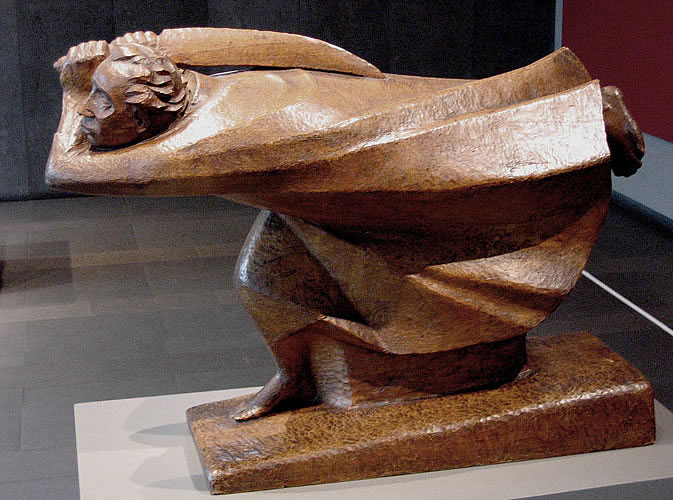 E. Barlach                                   C. Permeke
Mściciel                                          Marie Lou
Ekspresjoniści meksykańscy
Sztuka dla narodu, tradycji,  nastroje rewolucyjne

Diego Rivera (partner Fridy)
Podróże, studia w Europie
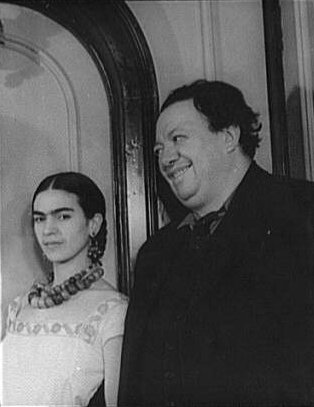 Sprzedawca kwiatów            Dzień kwiatów
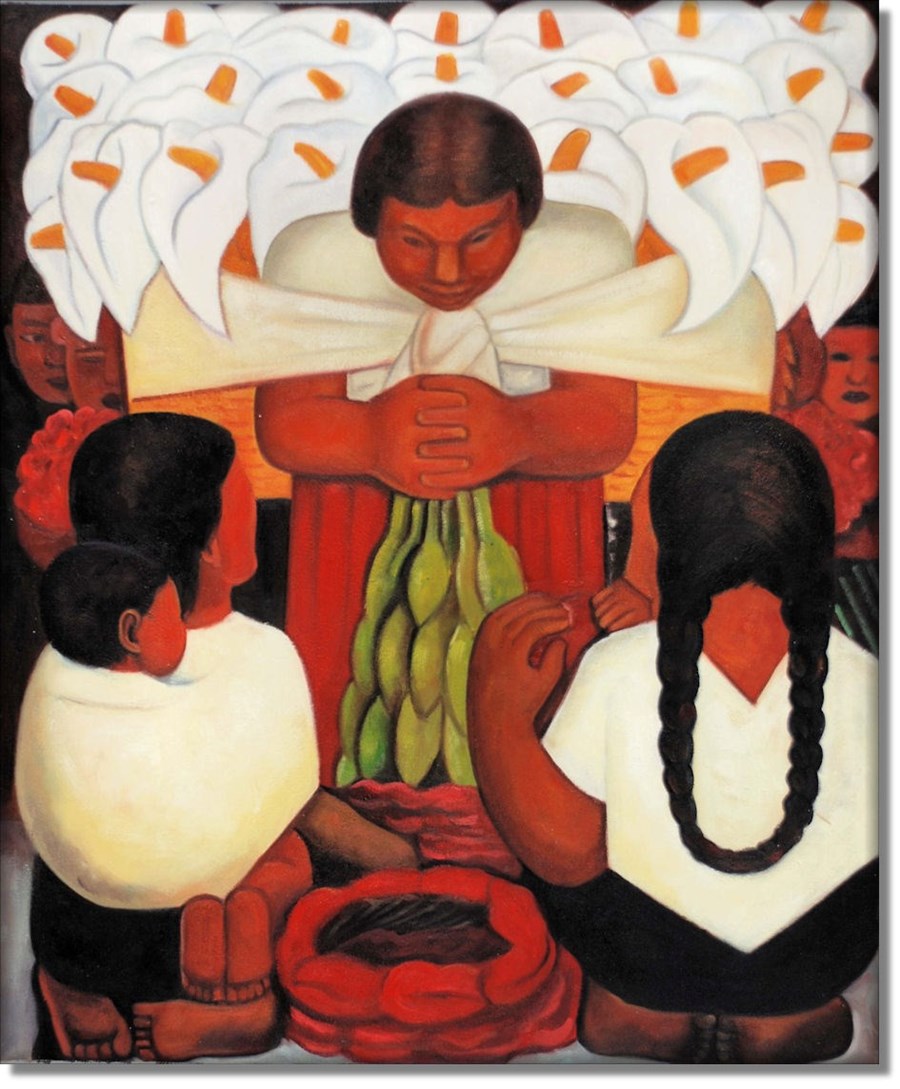 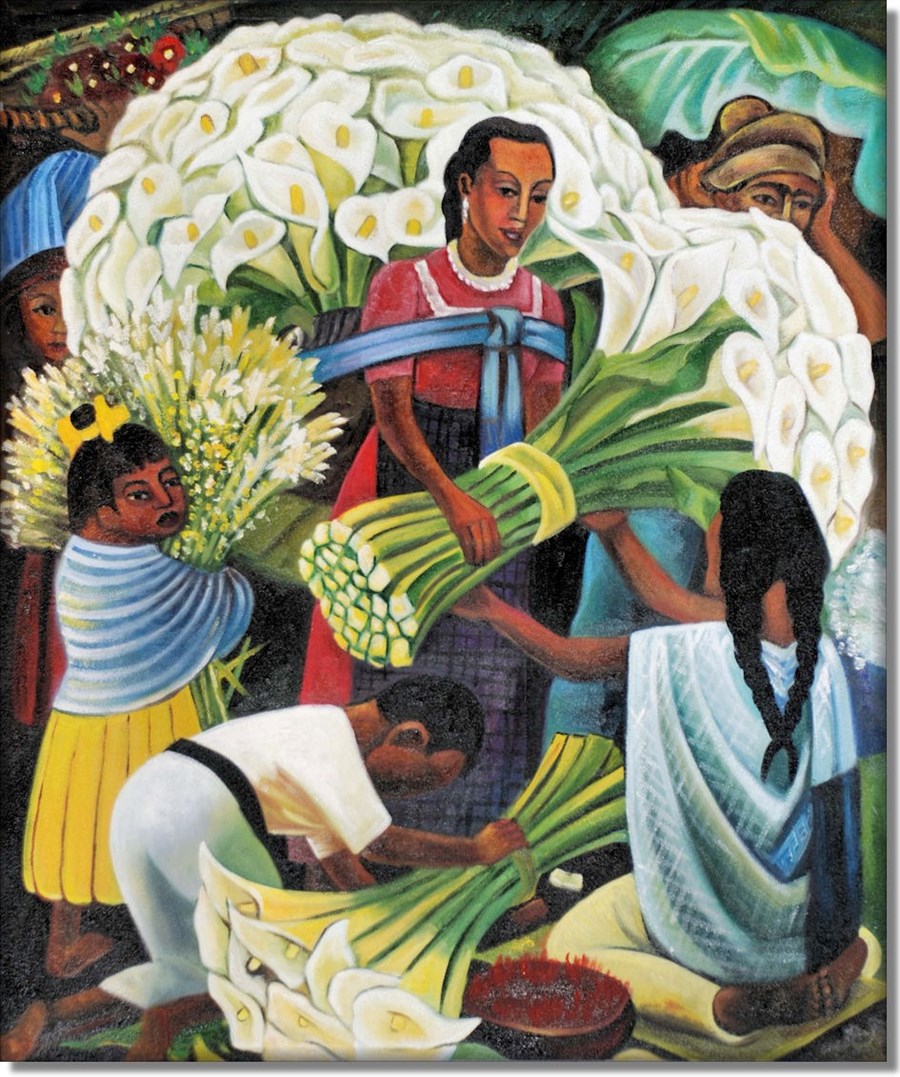 Jose Orozco
Gwałtowność, mroczność, bunt
Katharsis
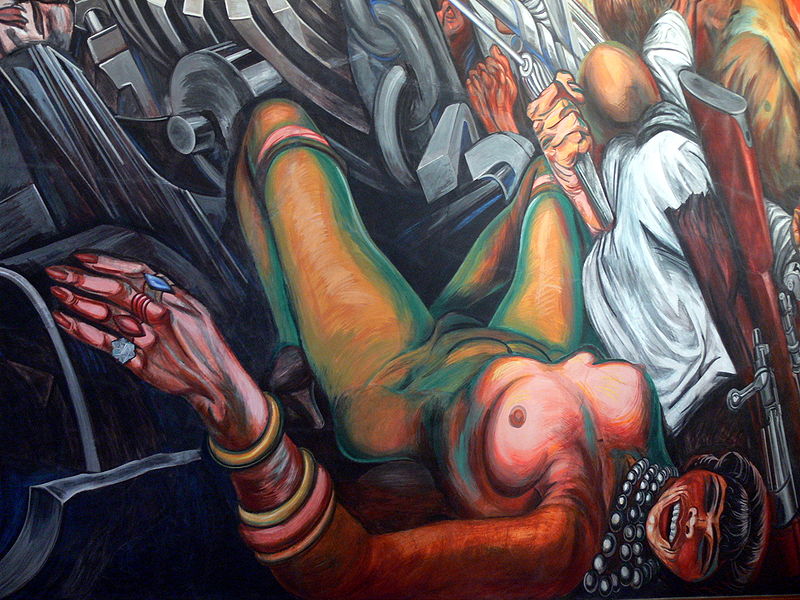 Prometeusz
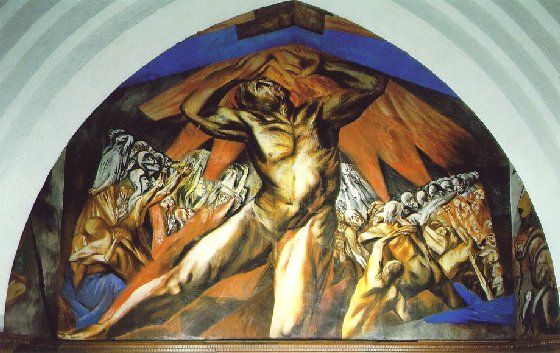 Ekspresjonizm we Francji
Chaim Soutine
Żył w nędzy, niedoceniany, nieznany
Domy
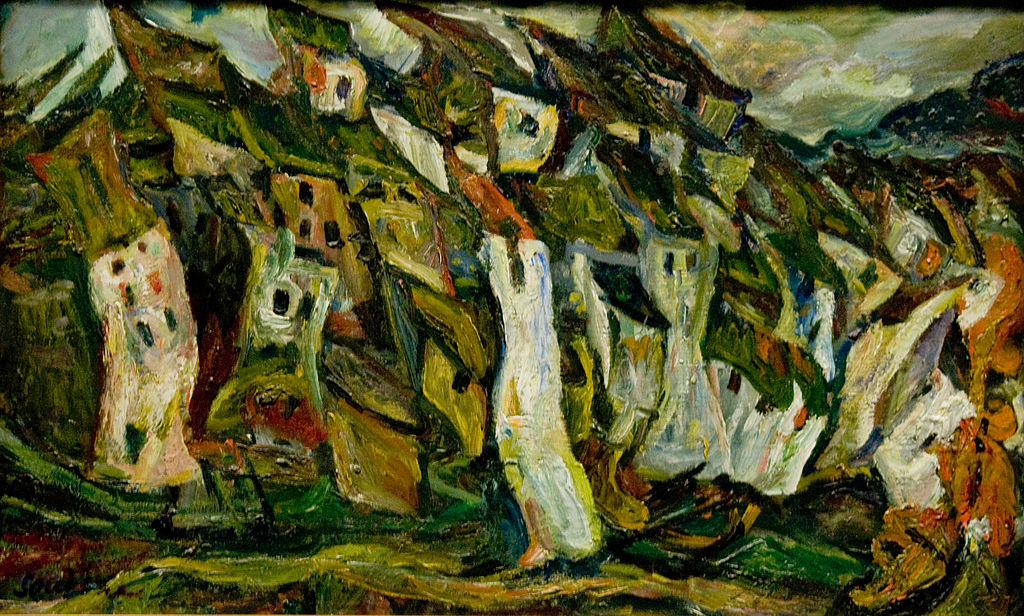